Overview
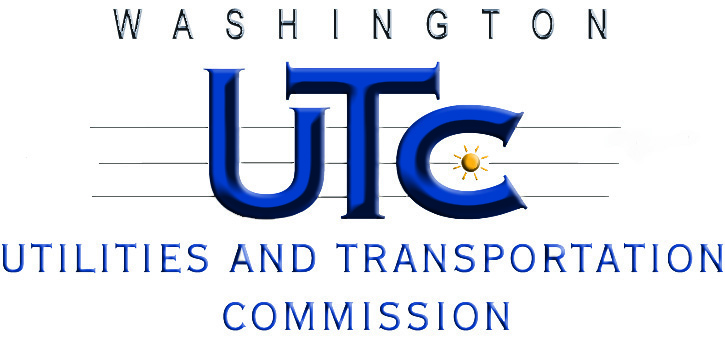 1